National, State, and Local Economy
Essential Questions: What are the major industries in the United States and the local economy?  What steps can the government take to protect the local, state, and national economies?
Taxes and such
Major US Taxes
1.  Personal income:  Tax on an individual’s yearly income.  Granted by the 16th amendment.  April 15th is income tax day.
2.  Corporate income:  Tax on a corporation’s profit.
3.  Social Insurance:  Social security tax.  (FICA).
4.  Excise:  Special tax on alcohol, tobacco, and gasoline.
5.  Estate:  Tax on the assets of the deceased.
6.  Inheritance:  Tax paid on anything a person inherits.
7.  Gift:  Tax paid on the value of a gift
8.  Sales:  Tax paid on all purchases.
9.  Property:  Tax on the value of property.  Can include buildings, stocks, bonds, and home furnishings.
Taxation
Revenue:  Money the government receives.
Expenditures:  Money the government spends.
60 to 80 percent of state and local government revenue comes from taxation.
Nearly 100 percent of federal government revenue comes from taxes.
Sources of Revenue
The largest source of revenue for state governments is intergovernmental revenues.
This is money that one level of government receives from another.
The federal gov’t gives states money for welfare, highways, hospitals, and other activities.
Other sources include sales tax, property tax, and income tax.
Expenditures
Entitlement programs - provide health, nutritional, or income payments to people who meet requirements.
Higher education is the 2nd largest spending category for states
States subsidize, or pay for part of the costs, of college education
For local governments, Elementary and Secondary School spending and police and fire protection make up most of their expenditures
Tax Classifications
Progressive tax:  Based on income.  Higher taxes on those with higher incomes.  Those who make less than a certain minimum pay no taxes.
Regressive tax: Takes a higher percentage from those with lower incomes than it does from those with higher incomes.
Proportional tax:  People pay the same amount with no consideration of income.
Payroll Taxes
About one-third of federal revenues come from payroll taxes deducted from workers’ paychecks to fund Social Security and Medicare.
Social Security - funds for retired
Medicare - health care for the elderly
Non-tax Revenue
How the government makes money WITHOUT taxing
The government will sell and rent land.
The government will charge tolls.
The government will charge fees for driving, hunting, fishing, and getting married.
Charge fines (traffic).
Government run lotteries provide revenue, but they are controversial.
Budgeting
National, State and Local
Budgeting
Governments create budgets to help them make decisions because of limited resources.
Two parts:  Revenue and Expenditures.
Runs on a fiscal year:  October 1-September 30.
The Office of Management and Budget (OMB) asks each federal department to estimate the amount of money they will need.
The OMB estimates the government’s revenue.
The completed budget is about 1000 pages long.
Passing the Budget
The President sends the budget to Congress.
Congress then passes a budget resolution. 
This document totals revenues and spending and sets targets for how much will be spent in various categories. 
Mandatory spending is spending that does not need annual approval. (Social Security and Medicare)
Discretionary spending is spending that must be authorized each year. (Over half of this is military)
Before the government can actually spend any money, Congress must pass an appropriations bill to authorize spending for a particular activity.
Surplus and Deficits
Deficits occur when expenditures exceed revenue.
A surplus occurs when revenue exceeds expenditures
The U.S. budget had a deficit from 1968-1996.
Governments are expected to do more without raising taxes.
This forces them to borrow money.
Borrowing Money
The government borrows money to make up for a deficit.
Most borrowing comes from the sale of government bonds.
The government pays off the bonds as they come due.
National Debt
The total amount the government owes on the money it has borrowed.
Goes up with each deficit and accumulated interest.
2015:  the U.S. spent $223 billion, or 6 percent of the federal budget, paying for interest on the debt
How much is our national debt you ask??? --- http://www.brillig.com/debt_clock/
Balancing the Budget
Balanced Budget:  Expenditures do not exceed revenue.
The use of fiscal policy - taxing and spending money
When economy is good, taxes are higher, creating a surplus, which could lower the debt
State constitutions require balanced budgets with no borrowing. 
Automatic stabilizers are programs that work to stimulate the economy when they are needed.  Are already in place.
Ex: Unemployment insurance programs and welfare.
International trade
Why Nations Trade
To obtain goods they cannot produce
Export - goods sold to other countries
Import - goods purchased from other countries
Tariff - tax on imports
Quotas - limits the amount of foreign goods imported
 To reflect comparative advantage - the ability of a country to produce a good at a lower cost than another country can.
 To create jobs
Free Trade
Free trade: the ability to reduce trade barriers, and convincing countries not to pass laws that block or limit trade.
Embargo: refusal to trade with a country until it meets certain economic or political demands
European Union (EU) - a group of 28 countries in Europe with no trade barriers and a combined GDP that almost equals the US.
NAFTA - North American Free Trade Agreement - an agreement between the US, Canada, and Mexico eliminating trade barriers.  This would stimulate growth and keep prices low.
WTO - World Trade Organization - oversees trade among nations.  Provides help to countries trying to develop their countries.
Financing Trade
Exchange rate - what the price of your nation’s currency is in terms of another nation’s currency
IMF - International Monetary Fund- Monitors banks, exchange rates, and the balance of trade between countries 
World Bank - Provides funding for developing nations infrastructure projects 
Balance of trade - the difference between the value of a nation’s exports and imports
Trade deficit occurs when imports exceeds exports
Trade surplus occurs when exports exceeds imports
Global Interdependence
Means that people and nations depend on one another for goods and services.
Globalization: the interdependence and interaction among nations working across barriers of distance, cultures, and technology.
Trade is a valuable part of global interdependence.
Protective Tariff: when nations try to protect their industries from foreign competition by placing tariffs on imports.
Developed countries: industrialized, have access to natural resources, have many large industries, manufacture many of the goods sold around the world, enjoy a high standard of living.
Developing countries: trying to develop into industrialized countries, don’t have as much access to natural resources, lower standard of living.
Need each other for resources, food, technology, medicine
Downsizing and Outsourcing
Due to the cheaper labor costs/lax environment laws, many US companies are moving operations to oversees to save money and make a bigger PROFIT.  Creates moral issues as other countries use child labor/human rights abuses.
Downsizing: Reducing the number of workers for a company.
Outsourcing:  Moving jobs overseas.
National, State and local economies
United States’ Economy
World’s richest country the USA finished third in exporting last year. America shipped $1.48 trillion worth of goods around the globe, led by the top 10 items in the list below.
Major US Industries:
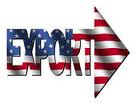 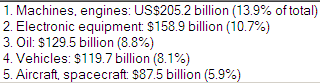 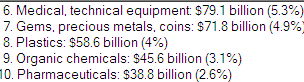 North Carolina Major Industries
Agriculture (Aquaculture)
Forestry
Industrial – manufacturing
Furniture
Textiles
Government Sector – specifically defense industry
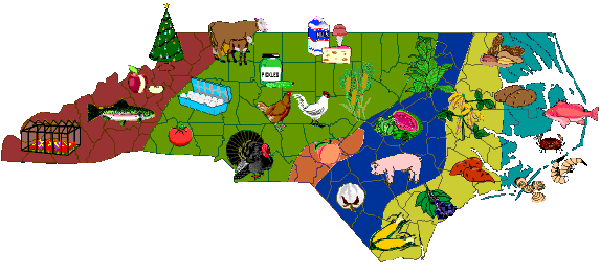 State Economy - Agriculture
North Carolina is considered to be a high producer of tobacco, cotton, corn, soybeans, peanuts, and wheat.
Our agricultural industry along with food, fiber and forestry contributes $70 billion annually to the state’s economy.
It is also responsible for employing 17% of residents and 18% of the overall state income
State Economy -  Industrial
North Carolina over the past 20 years has become home to some thriving industries.
Information and software technology, defense, automotive, financial services, green and sustainable energy, aerospace and aviation, biotechnology and pharmaceuticals.
NC is now considered to be more of a global economy than our previous traditional economy
GDP is the 9th highest in the U.S. at $424.9 billion
There are more bank headquarters are located in Charlotte than all but 1 other U.S. city
Local Economy: Wake County
Out of all 100 counties, Wake county ranks 47 in overall agricultural sales.
Corn, tobacco, wheat, and soybeans are some of the largest industries in Wake County
Aside from agriculture, Wake County is also home to RTP
RTP is a major industrial hub including industries such as Biotechnology and Life Sciences, Clean and Green Energy, Banking, Gaming, Information Technologies, and Wireless Communications.
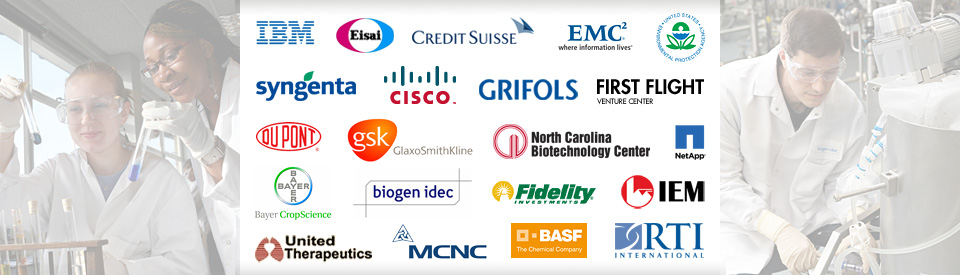 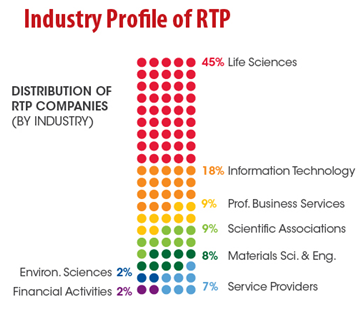 Impact of Outsourcing
Outsourcing – when companies move jobs to other countries (or states) where labor is cheaper in order to reduce production costs. 
Negatives for NC industries – As more NC industries outsource their jobs to countries with lower labor costs, our citizens lose their jobs and incomes.  As individuals lose their incomes, the government loses out on collecting income taxes, therefore the overall NC economy suffers.
Positives for NC – (very few) – some states with higher costs of living/production have outsourced their manufacturing jobs to the South, and states like NC, because they can pay their workers lower fees 
NC is a Right to Work State – so we do not have Unions which often drive up the wages/salaries for employees
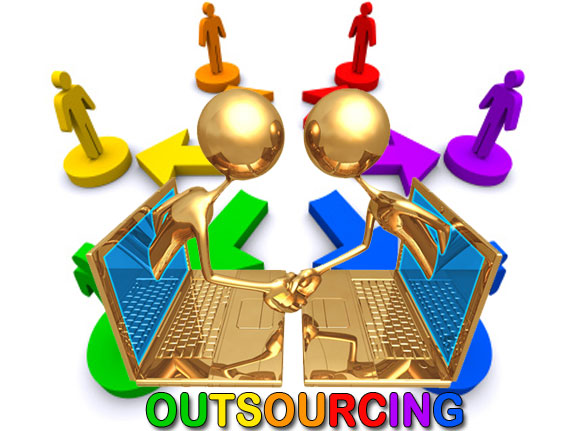